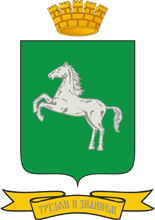 О реализации в муниципальном образовании «Город Томск» мероприятий по созданию новых ученических мест в общеобразовательных организациях
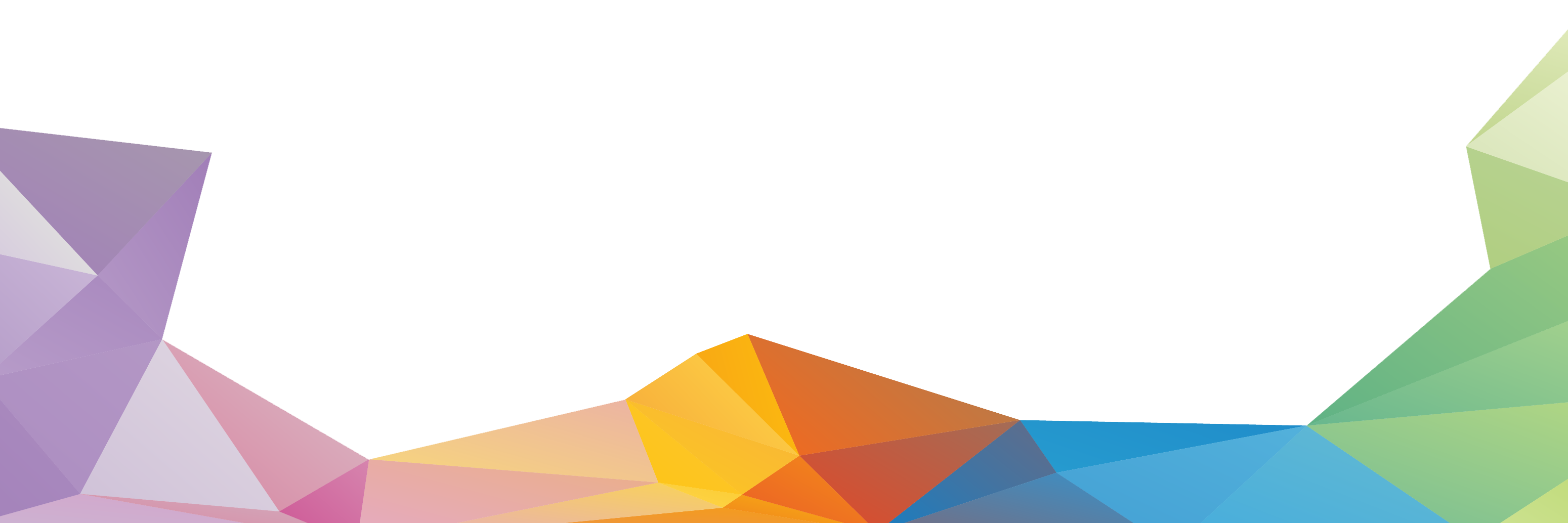 Ольга Валентиновна Васильева, 
начальник департамента образования администрации Города Томска
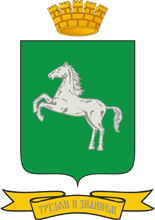 Программа «Содействие созданию в субъектах Российской Федерации (исходя из прогнозируемой потребности) новых мест в общеобразовательных организациях» утверждена распоряжением Правительства Российской Федерации от 23.10.2015 № 2145-р.
I этап Программы (2016 - 2020 годы): 
- к 2018 году будет ликвидирована третья смена обучения; 
к 2021 году 1 - 4 классы и 10 - 11(12) классы перейдут на обучение в одну смену; 
будет удержан существующий односменный режим обучения; 

II этап Программы (2021 - 2025 годы): 
- к 2024 году в одну смену станут обучаться все 5 - 9 классы; 
 к 2025 году 100% обучающихся перейдут из зданий общеобразовательных 
организаций с износом 50% и выше в новые общеобразовательные организации; 
- будет удержан существующий односменный режим обучения.
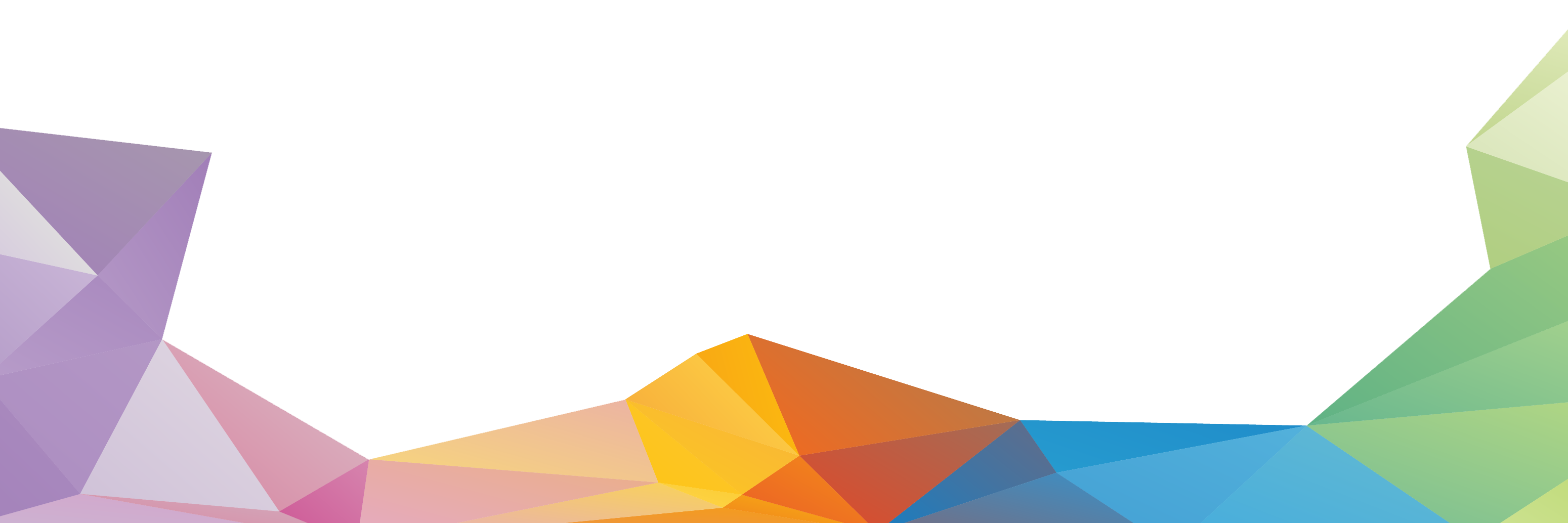 Прогноз увеличения числа обучающихся в муниципальных общеобразовательных учреждениях
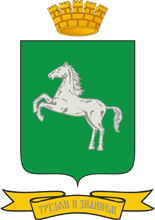 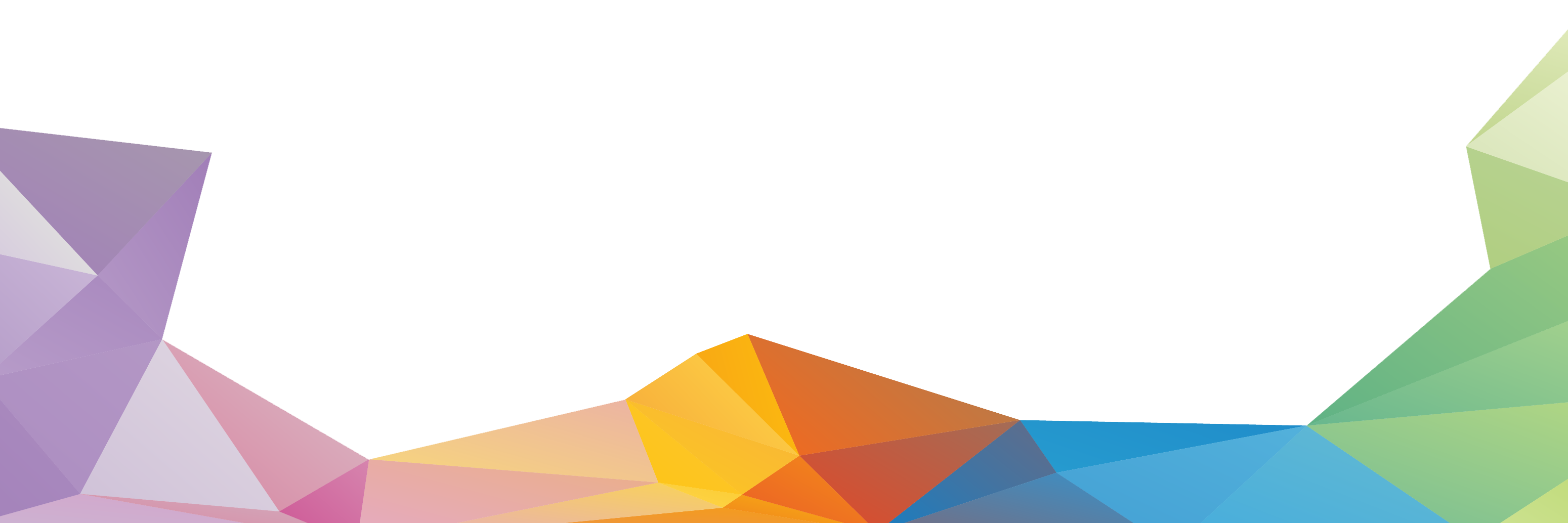 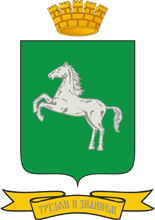 Муниципальная программа 
«Развитие образования» 
на 2015-2025 годы
подпрограмма «Создание в муниципальном 
образовании «Город Томск» (исходя из прогнозируемой
потребности) новых мест в общеобразовательных 
организациях
 подпрограмма «Строительство, реконструкция,
капитальный ремонт и приобретение в муниципальную
собственность объектов образования»
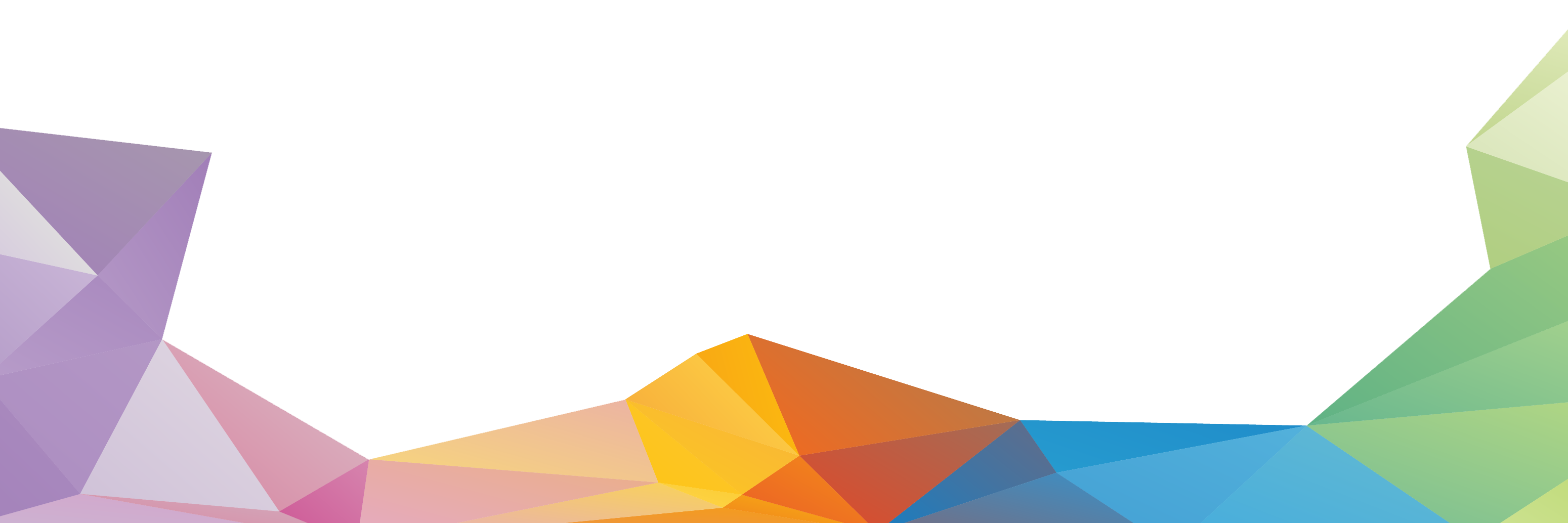 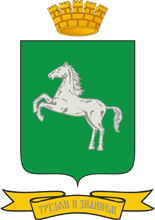 Строительство новых школ
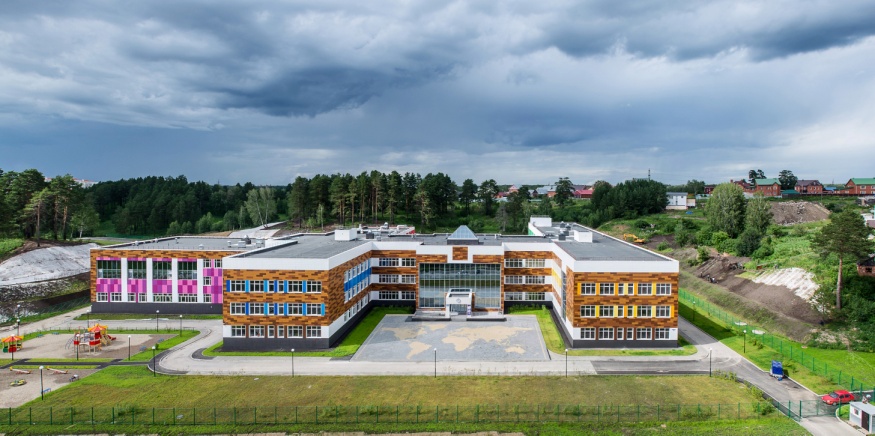 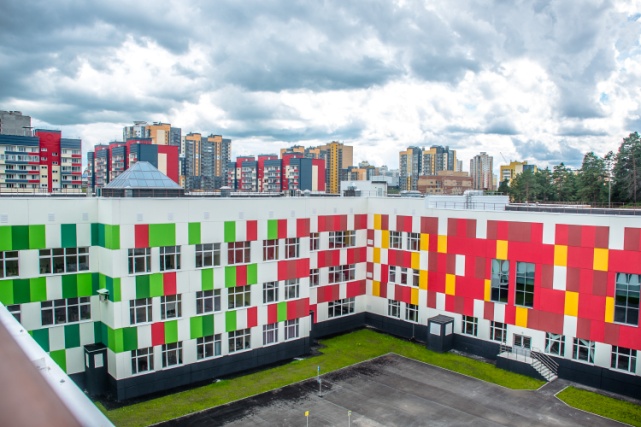 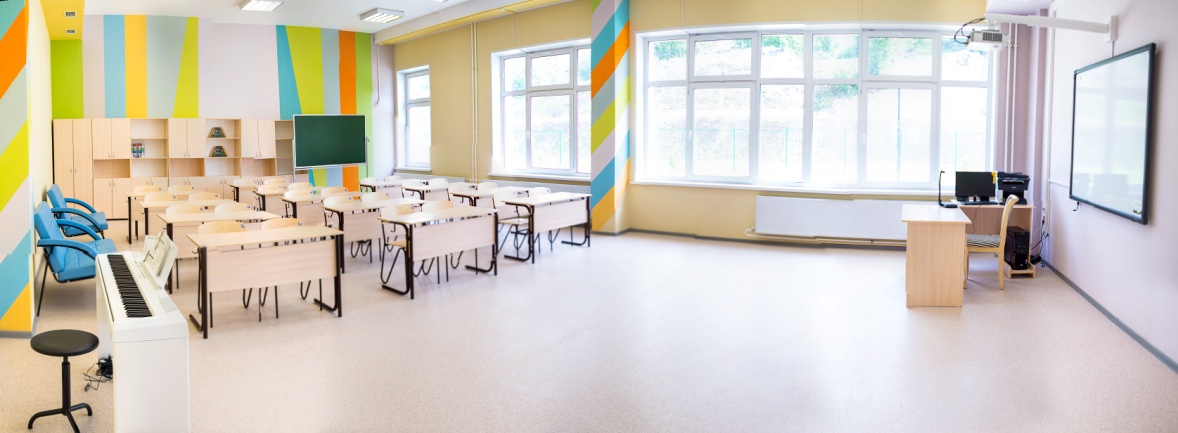 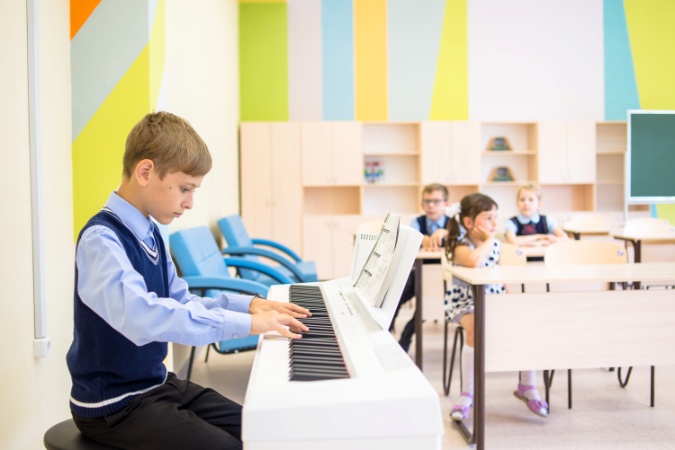 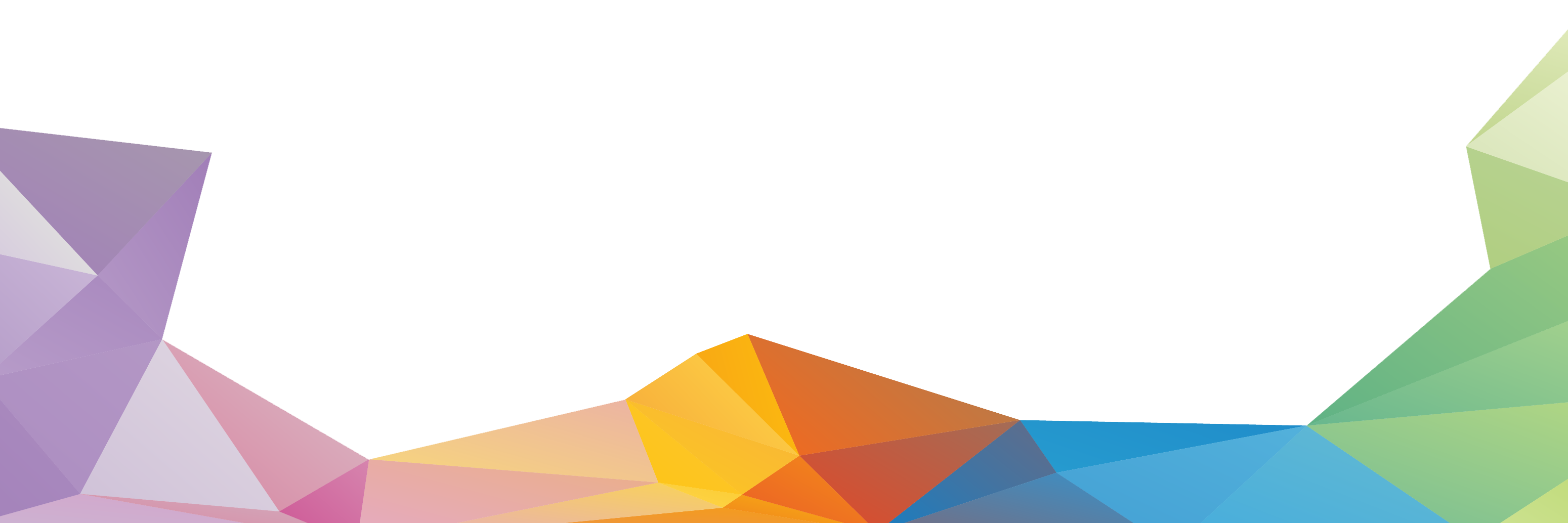 2016 год – школа на 1100 мест на ул. Дизайнеров
2017 год – школа на 1100 мест на ул. Береговой
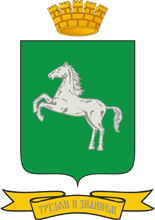 Строительство корпусов на территориях действующих образовательных учреждений
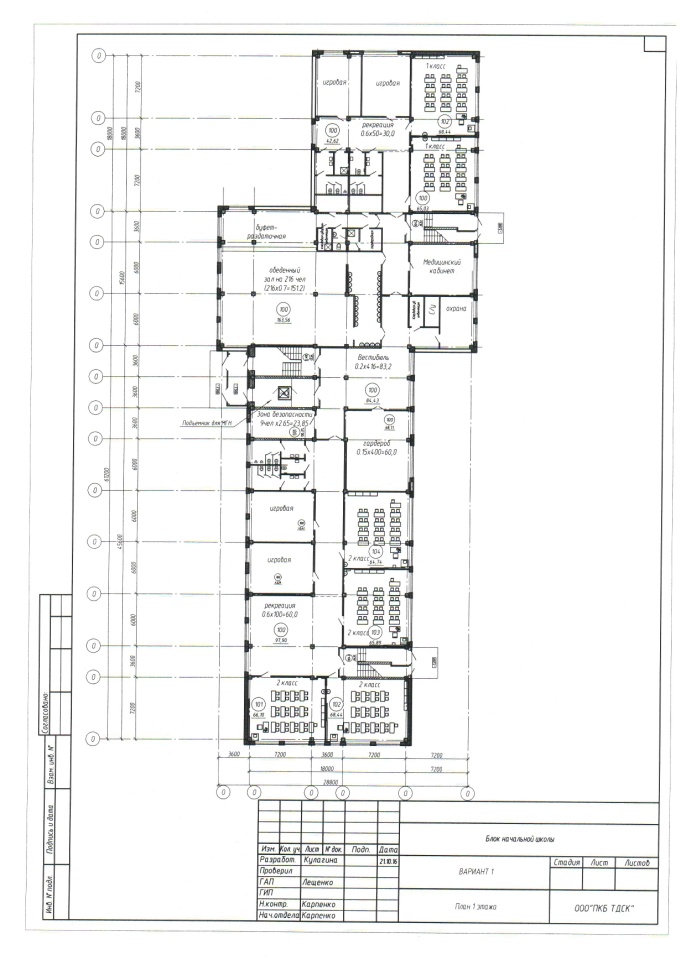 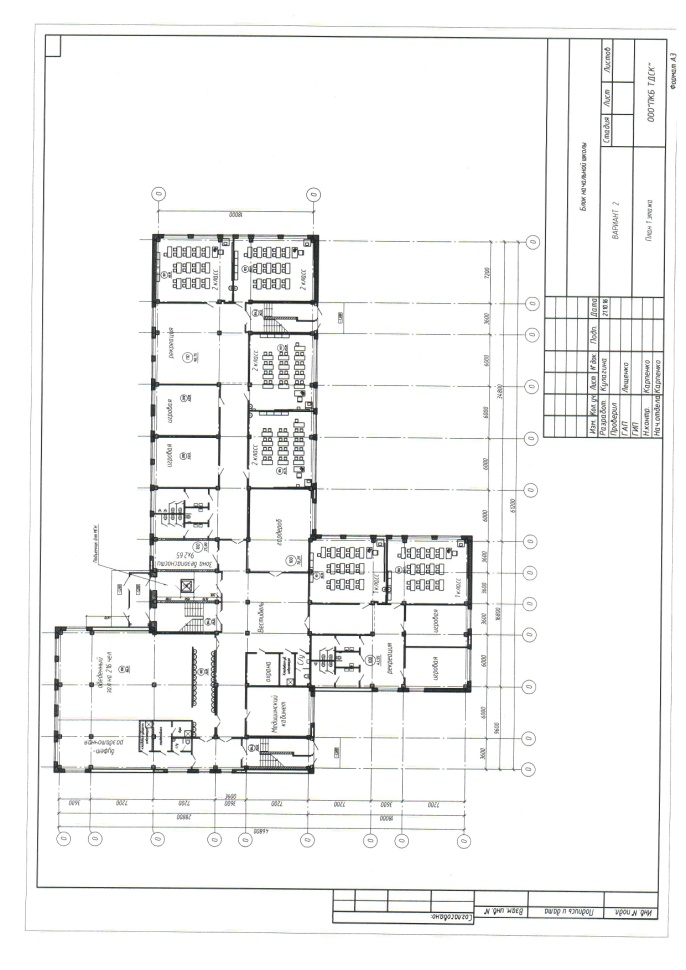 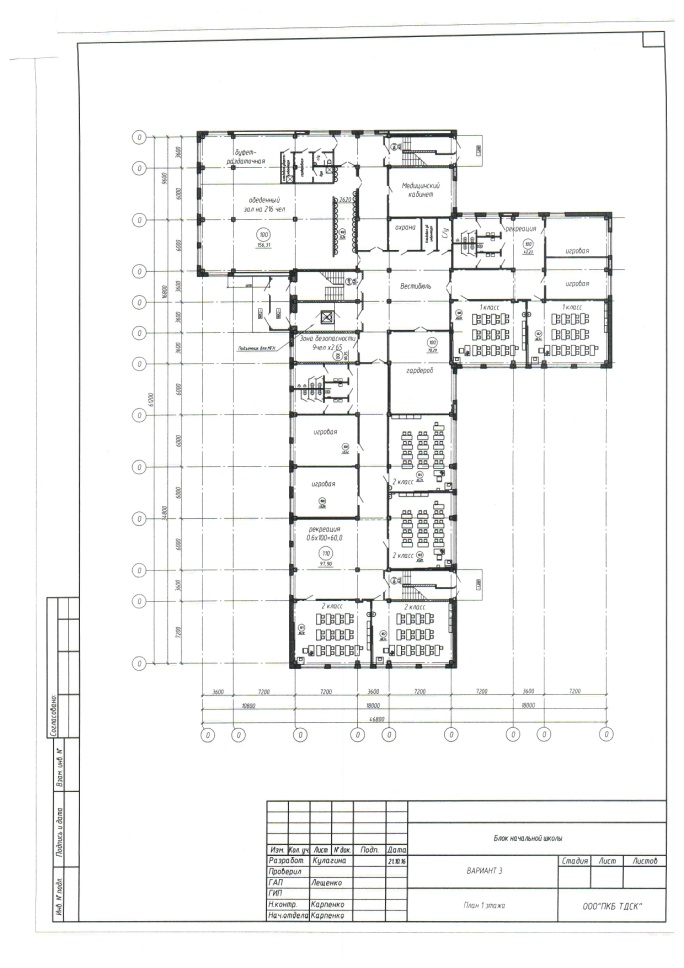 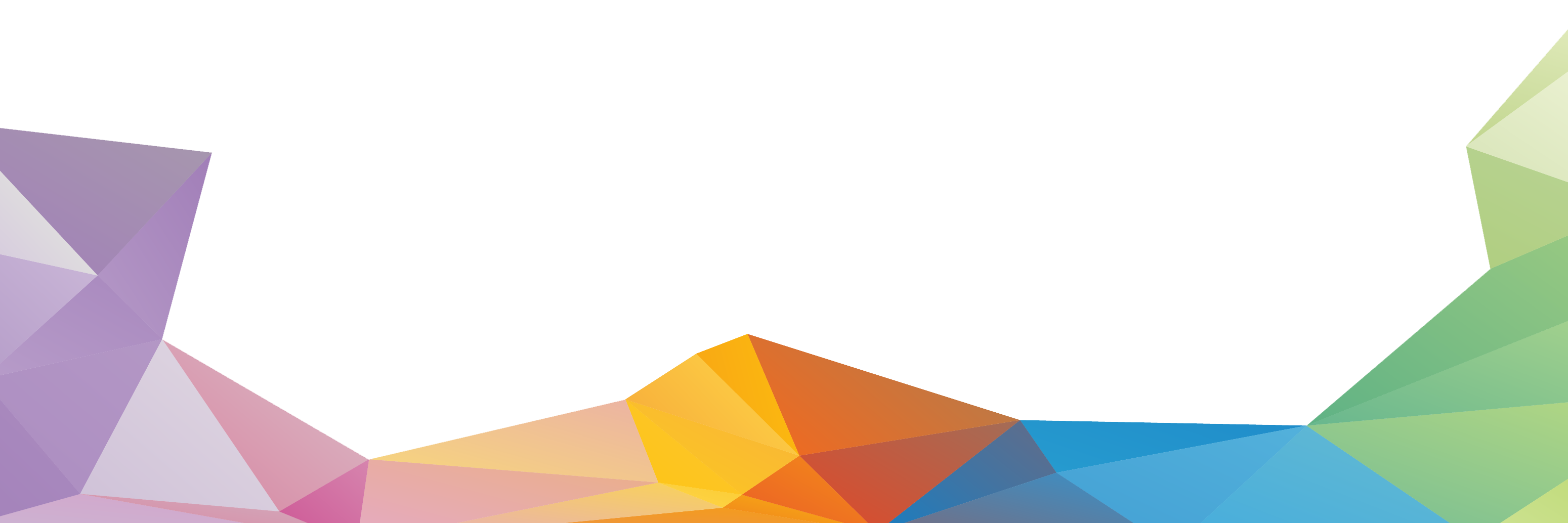 Отобрано 14 объектов для создания 4800 ученических мест
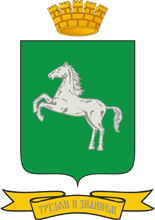 Рациональное использование площадей общеобразовательных учреждений
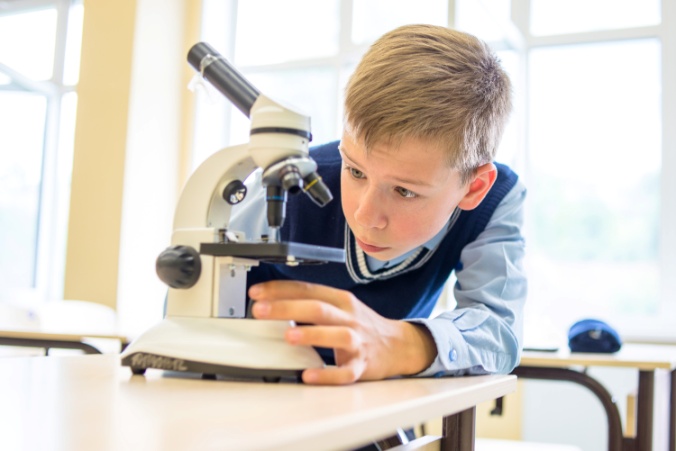 Программа предусматривает создание 1000 дополнительных мест в результате рационального использования площадей.
2016 год – создано 110 дополнительных мест в 2 учреждениях
2017 год – создано 270 дополнительных мест в 7 учреждениях.
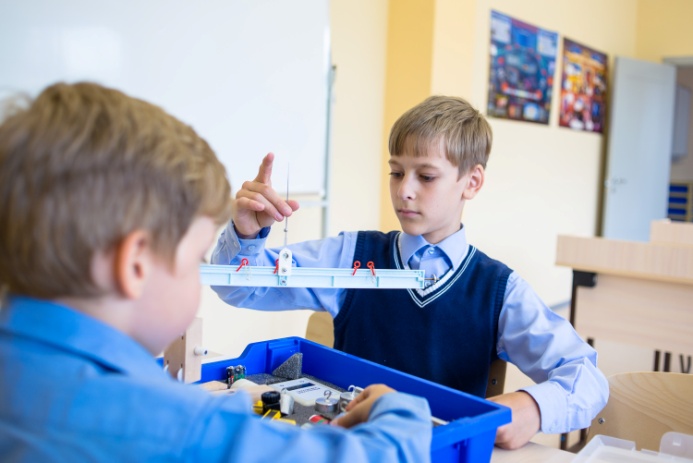 Освобождены помещения, которые
использовались для проживания
работников, в 12 школах.
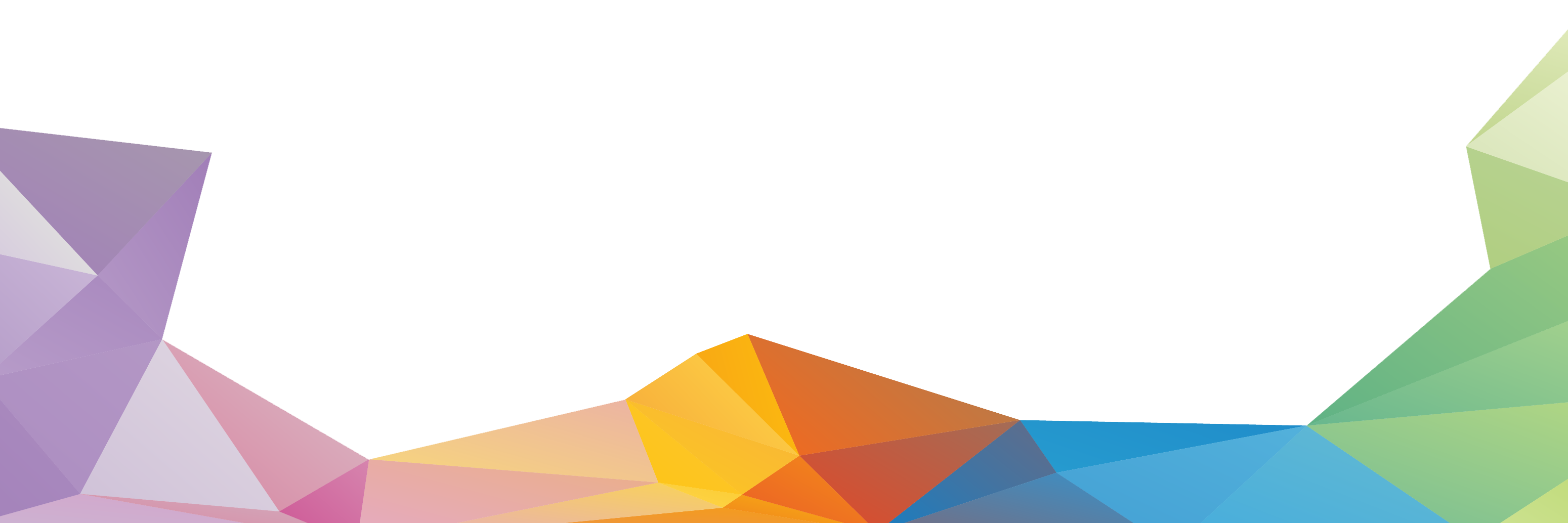 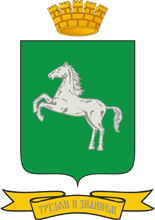 Возврат зданий в систему общего образования
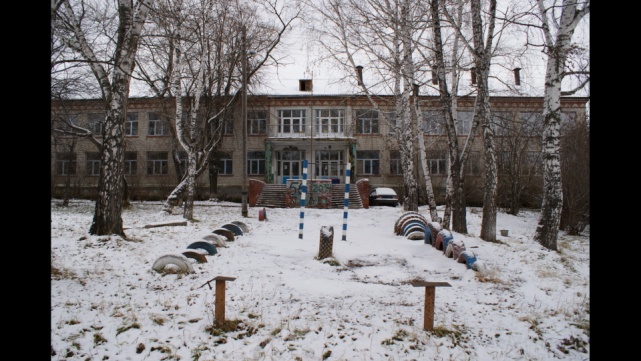 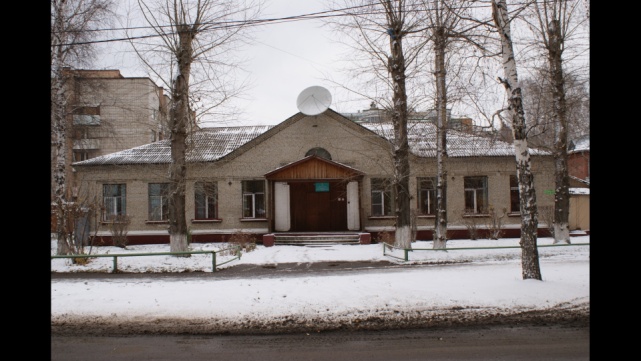 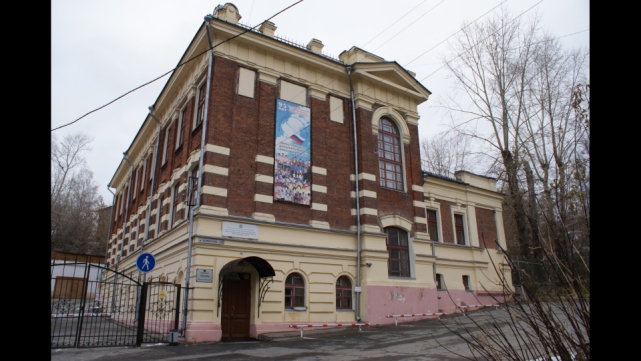 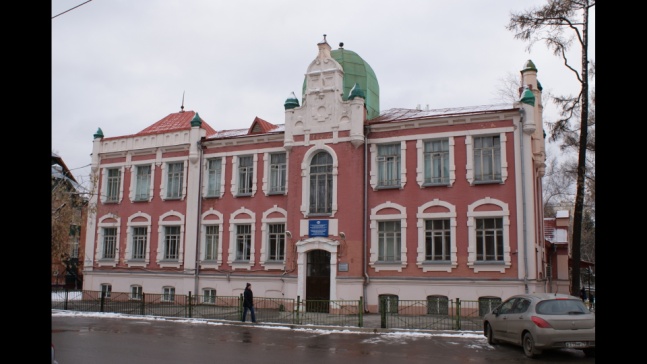 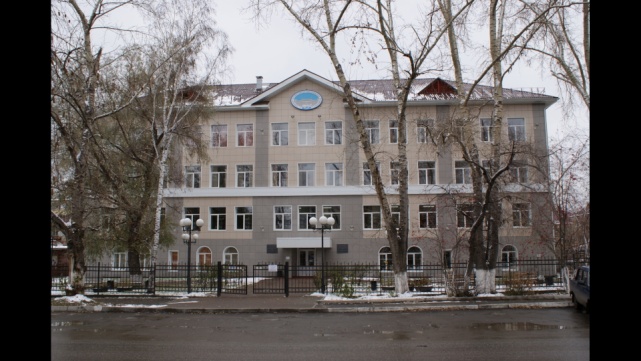 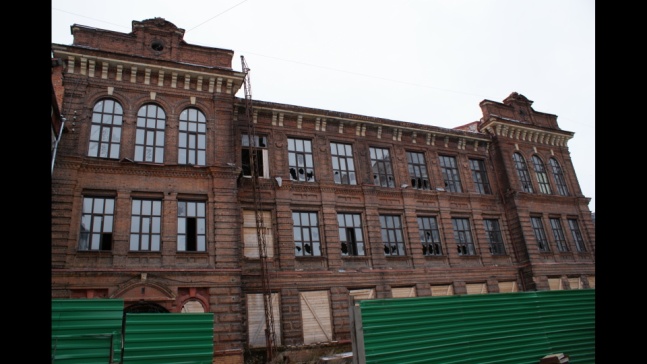 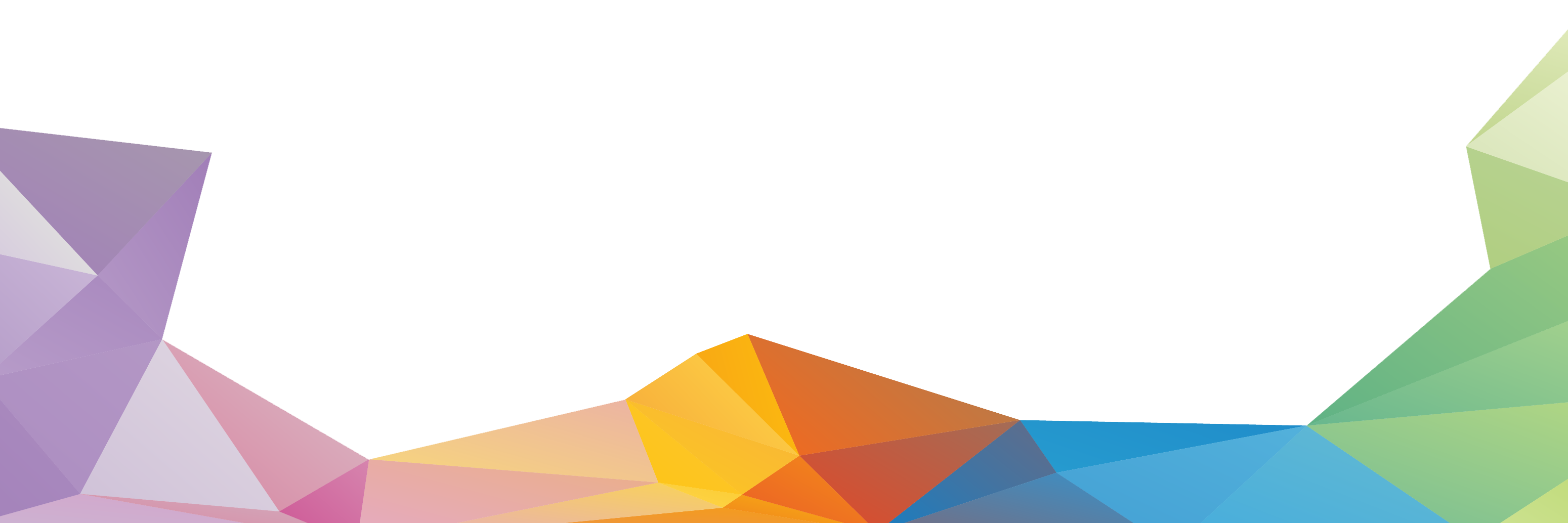 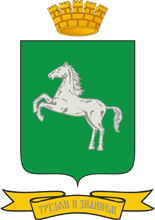 Сохранение ученических мест
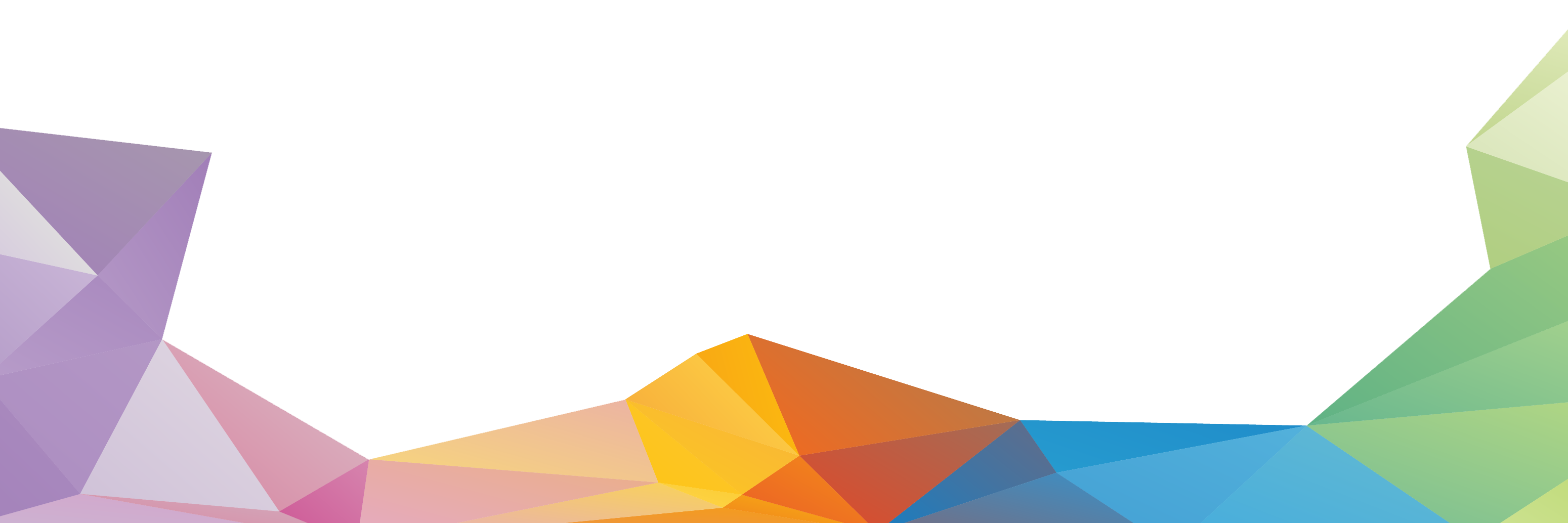 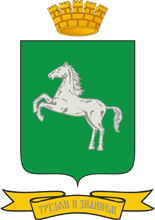 Партнерство с университетами и размещение общеобразовательных учреждений в приспособленных зданиях
Успешно функционируют:
 муниципальное бюджетное общеобразовательное учреждение лицей при ТПУ;
 частное общеобразовательное учреждение «Лицей Томского государственного 
университета».

Есть заинтересованность:
 Томского государственного университета систем управления и радиоэлектроники;
 Томского государственного педагогического университета; 
 Томского государственного архитектурно-строительного университета;
 Сибирского государственного медицинского университета.

Прорабатывает возможность размещения общеобразовательных учреждений
на базе учреждений профессионального образования.
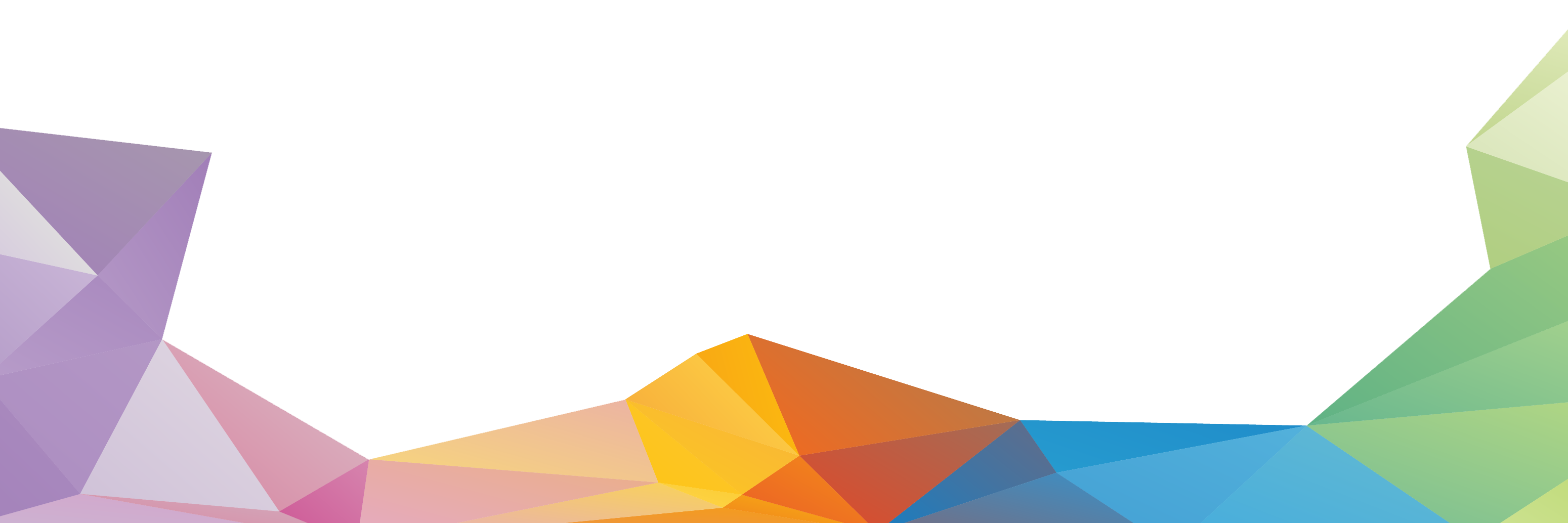 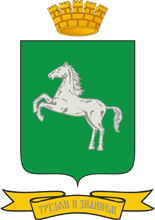 Результаты реализации программы за 2016 – 2017 годы
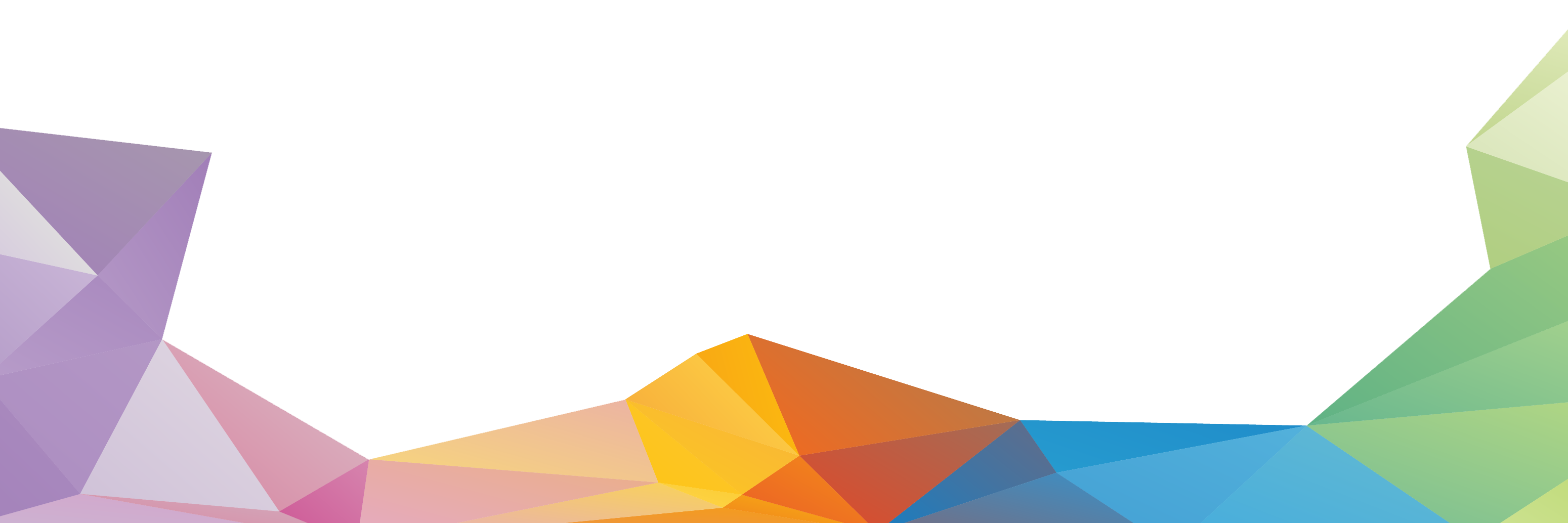 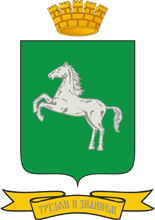 БЛАГОДАРЮ ЗА ВНИМАНИЕ
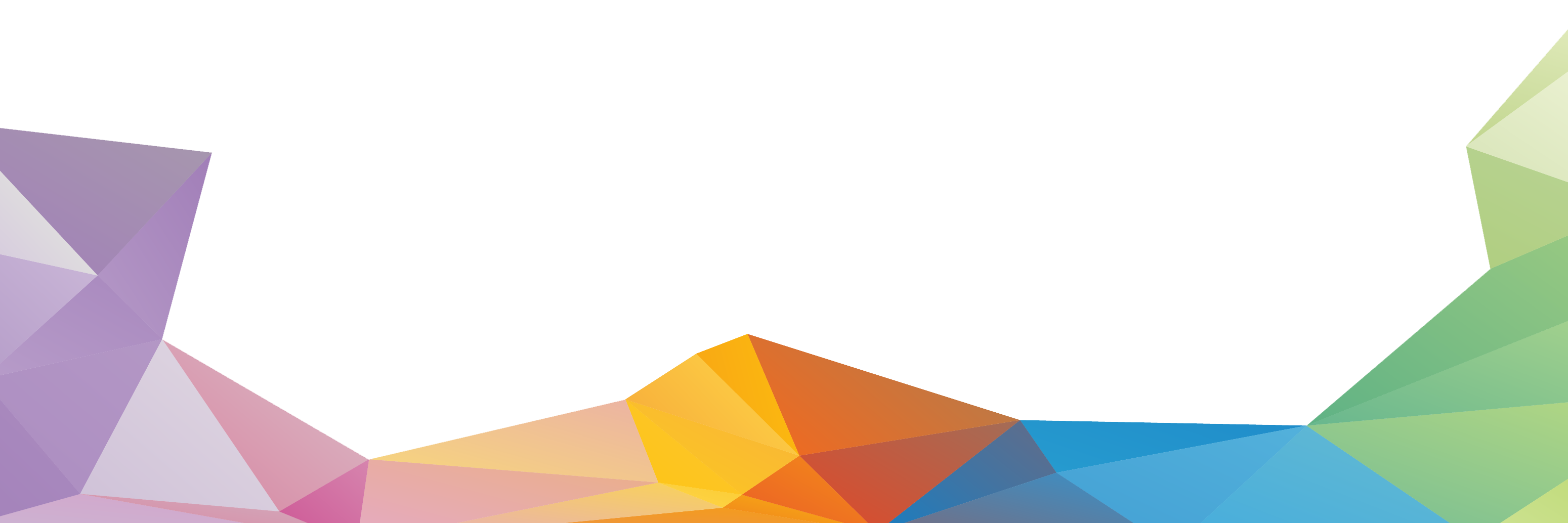